Primena K-Means algoritma za grupisanje korisnika u socijalnim mrežama
U Beogradu 20.12.2014.
Jovan Marković 3227/2014
1/23
[Speaker Notes: K-Means Based Clustering on Mobile Usage forSocial Network Analysis Purpose]
K-Menas algoritam
2 /23
Osobine K-Means algoritma
Koristi se za grupisanje elemenata u K grupa;
U toku svog rada “uči” kako da klasifikuje elemente;
Jednostavan je za implementaciju;
U prosečnom slucaju brzo konvergira. (O(k*n*i))
3 /23
[Speaker Notes: k – broj klastera
n – broj elemenata
i - broj iteracija
i << n]
Mera sličnosti elemenata
Kao mera sličnosti elemenata koristi se                         njihova udaljenost u Euklidskom prostoru.
Broj dimenzija predstavlja broj atributa                                   kojim  opisujemo objekat.
4 /23
[Speaker Notes: D = {x1,x2,….,xn}]
Koraci K-Means algoritma
Korak 1:
Izabrati broj klastera k.
Korak 2:
Izabrati k objekata, koji će predstavljati centroide.
Korak 3:
Izračunati rastojanje do ostalih (n-k) objekata i dodeliti svaki objekat klasteru kome pripada najbliži centroid.                                         Zatim ponovo izračunati centroide.
Korak 4:
Ponavljati korak 3, sve dok ne dođe do kovergencije, 
tj. objekti više ne menjaju pripadnost određenom klasteru.
5/23
Primer rada algoritma za k=3
6 /23
[Speaker Notes: Voronoi diagram
Link: http://www.naftaliharris.com/blog/visualizing-k-means-clustering/]
Dodela elemenata centroidima
7 /23
Rekalkulacija centroida
8 /23
Dodela elemenata centroidima
9 /23
Rekalkulacija centroida
10 /23
Nedostaci K-Means algoritma
Potrebno je pre pokretanja algoritma                        izabrati broj klastera(grupa);
Rezultat algoritma zavisi od inicijalno izabranih klastera;
Nepogodan za pronalaženje nekonveksnih klastera;
Problem lokalnih minimuma.
11 /23
Ideja za poboljšanje algoritma u detekciji nekonveksnih grupa tačaka
12 /23
Poboljšanje
Pokrenuti K-Menas algoritam za neko k,izgled dobijenih centroida za ovakav primer prikazan je na narednoj slici.
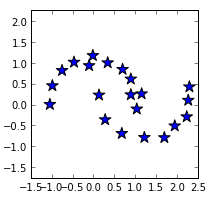 13 /23
Poboljšanje
Zatim od dobijenih centroida bi moglo da se formira obuhvatno stablo korišćenjem nekih od algoritama iz ekspertskih sistema, gde su čvorovi centroidi, a grane rastojanja među cvorovima, na primer:
Grananje i ograničavanje.
Planinarenje.
14 /23
Poboljšanje
Nekon primene nekog od ovih algoritama, može se uočiti da su centroidi koji pripadaju jendoj logičkoj celini povezani granama slične udaljenosti, pa samim tim mogu da se objedine u veće klastere.
Ovim načinom bi se grupisali svi centroidi gornjeg konkavnog oblika i donjeg koveksnog oblika.
Tako bi se pored pogrešnog početnog izbora klastera  i pored mane da K-Means ne detektuje nekonveksne klastere omogućilo detektovanje logički nekonveksnih grupa tačaka.
Ovakav način je moguć samo ako je za k izabran mnogo veći broj od broja logičkih klastera.
15 /23
Poboljšanje
Moguć izgled obuhvatnog stabla.
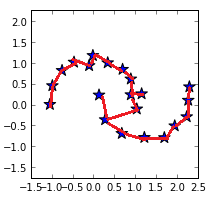 16 /23
Strategije inicijalizacije algoritma
Slučajan izbor:
Za različite vrednosti k pokrećemo algoritam.
Biramo slučajnih k elemenata, kao inicijalne centroide.
Za dobijene rezultate procenjujemo tačnost klasifikacije.
Metoda najudaljenijeg:
Za različite vrednosti k pokrećemo algoritam;
Prvi centroid se bira proizvoljno;
Svaki sledeći bira tako da bude najudaljeniji                   od svih već izabranih centroida;
Za dobijene rezultate procenjujemo tačnost klasifikacije.
17 /23
Metoda najudaljenijeg
18 /23
Pogrešan izbor broja klastera
19 /23
Pogrešan broj klastera
20 /23
Rosseuow metod za procenu tačnosti klasifikacije
b(i) je prosečna udaljenost i-tog elementa od              ostalih elemenata iz drugih klastera.
a(i) je prosečna udaljenost i-tog lementa od                ostalih elemnata iz pripadajućeg klastera.
21 /23
Primer primene algoritma u toku istraživanja sprovedenom na univerzitetu „Macao Polytechnic Institute“ u Kini
Istraživanje se sastojalo:
Na telefone 94-oro ljudi je instaliran softver                   koji snima i šalje u centralnu bazu podataka               informacije  o logovanju korisnika na repietitor.
Praćeno je logovanje, na 24 repetitora koji se nalaze         u blizini radnih mesta učesnika u istraživanju.
22 /23
Strategija inicijalizacije algoritma bila je metodom      slučajnog izbora;
Za procenu tačnosti klasifikacije korišćena je          Rousseeuw funkcija.
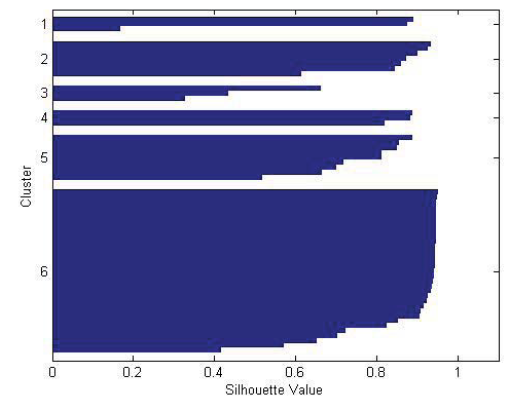 23 /23
Učesnici klasifikovani u klastere
24 /23
Dijagram poslovnih veza jednog učesnika
25 /23
[Speaker Notes: Svaki od ucesnika je odgovarao na pitanja koliko sati u toku dana je u kontaktu sa nekim drugim ucesnikom. Nakon analize u kojoj su nacrtane samo on veze koje su povezivale one ucesnike koji dnevno provode 2 I vise casova zajedno. Za crtanje tih veza koriscene su informacije sakupljene od ucesnika. Iz toga je zakljuceno da ucesnici svrstani u isti klaster zaista provode vise vremena zajedno.]
Dijagram prijateljskih veza
26 /23
[Speaker Notes: Korisceni su repetitori koji se nalze u blizini radnih mesta ucesnika, I kao sto se vidi iz dijagrama povezanost ljudi na poslovnom planu ne znaci da medju njima postoji prijateljstvo]
Informacije iz modela
Praćenjem kretanja ljudi možemo otkriti          povezanost među ljudima;
Ako sem lokacije pratimo i doba dana možemo otkriti i vrste veza među ljudima;
Prostorna i vremenska korelacija često znači      mogučnost sličnih interesovanja.
27 /23
[Speaker Notes: s]
Pitanja?
28 /23